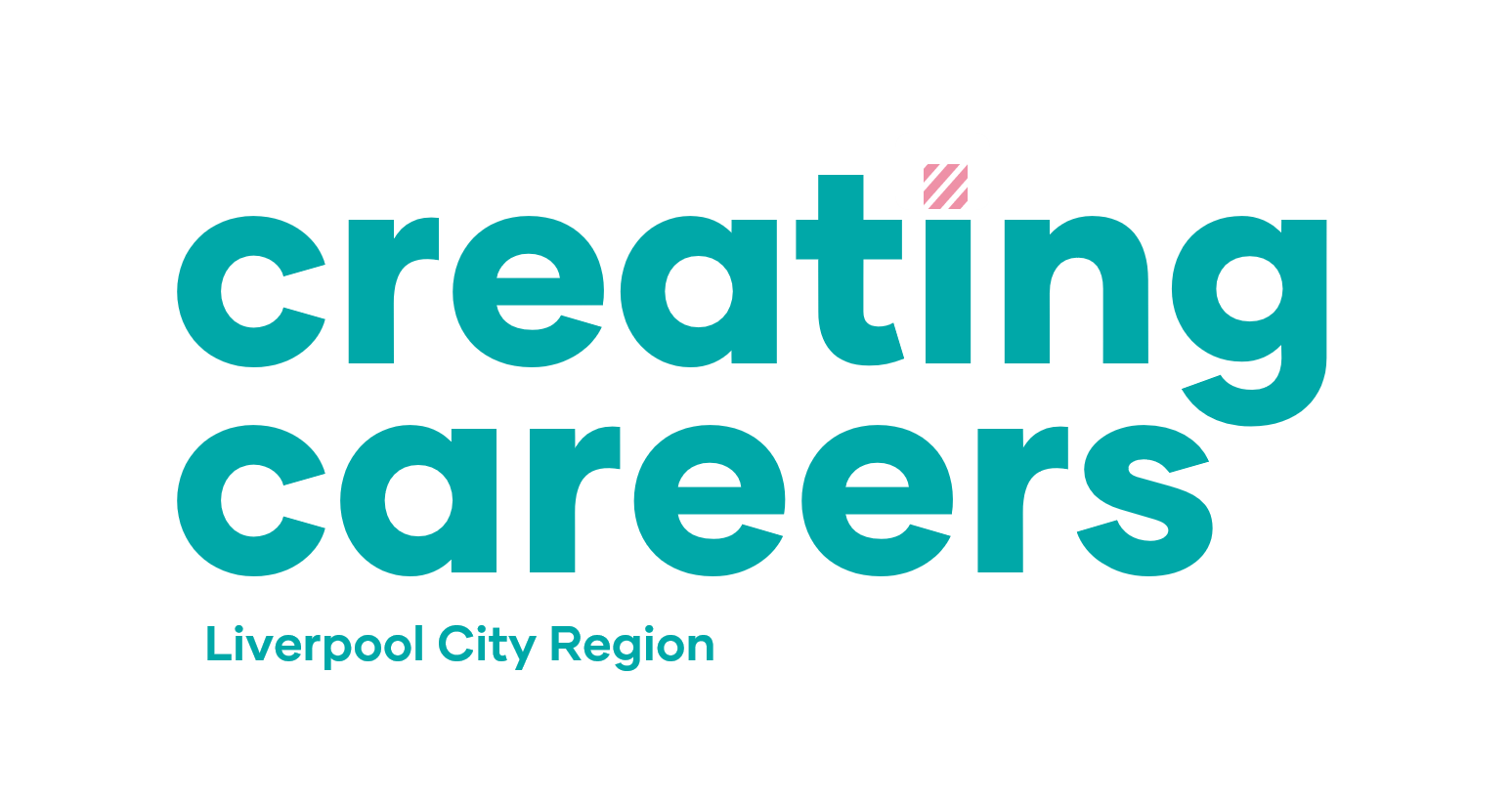 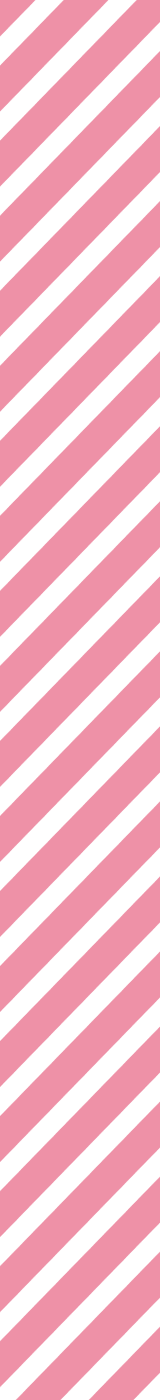 Part 1 Quiz Questions
What is the difference between social workers who work for the NHS and social workers who work for Social Services? 
What did Matt Knight say is the biggest benefit of studying with the Open University?
 Matt Price and Ellie are studying towards a Dual Master’s Degree. What does this mean?
What did they say is the biggest benefit of studying for a dual award? 
Ellie talks about studying for an Integrated Master’s Degree. What is this?
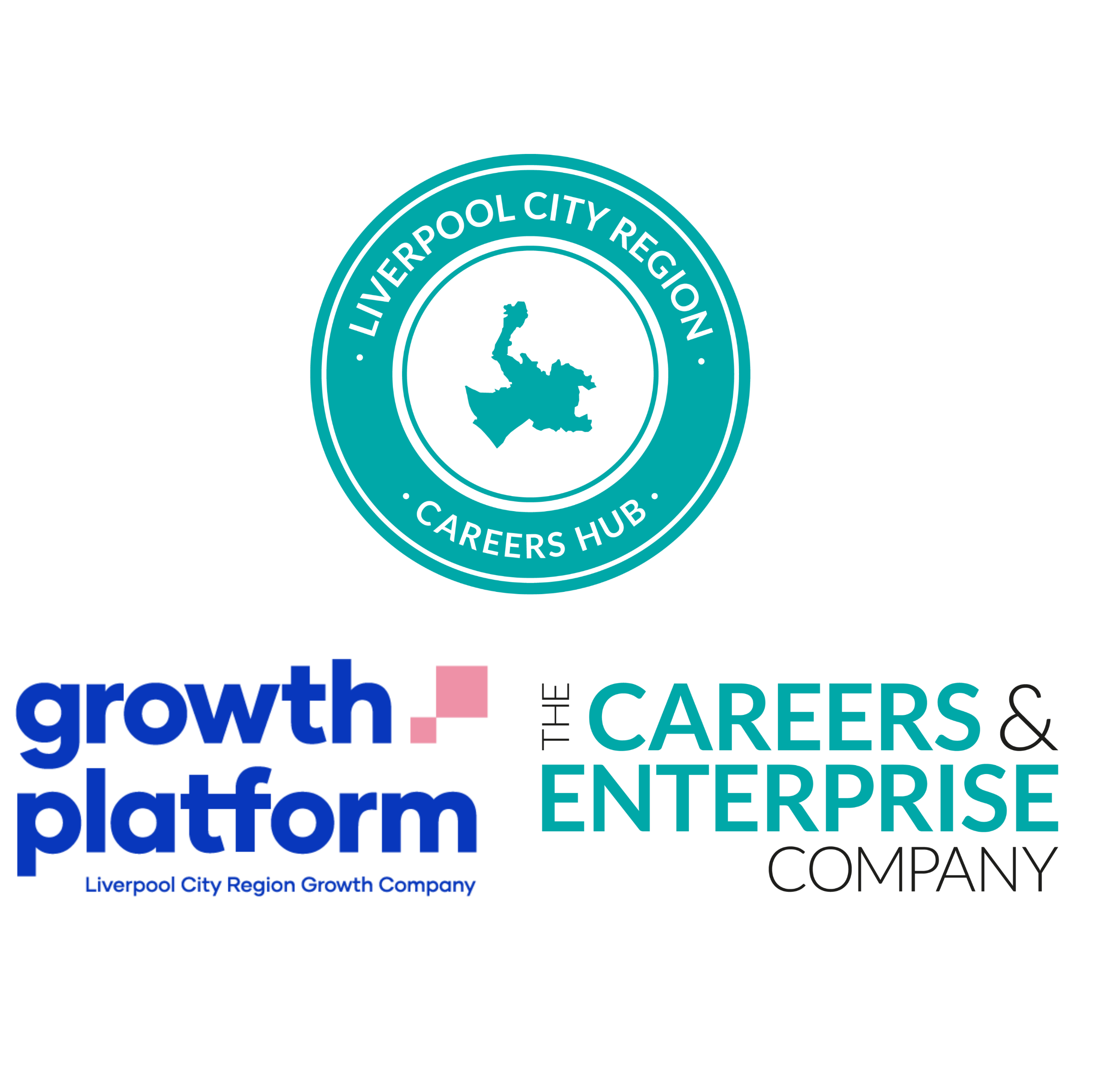 [Speaker Notes: 1. NHS social workers work with patients who are detained in hospital whereas Social Services work with people in the community (at home). 2. It is flexible as it is online. He doesn’t have to travel to study. 3. You study for two topics at the same time. 4. They will be qualified as both nurses and social workers. They can do both jobs at the same time and have an excellent understanding of how both roles can work together. 5. You study for your undergraduate degree and master’s in one course over 4 years.]